Module 3: ทรัพย์สินทางปัญญา
2. ลิขสิทธิ์ (Copyright)
เนื้อหา
อะไรบ้างที่ได้รับความคุ้มครองภายใต้กฎหมายลิขสิทธิ์
10 ประเด็นเกี่ยวกับกฎหมายลิขสิทธิ์
การยกเว้นจากการคุ้มครองลิขสิทธิ์
สิทธิ 2 ประเภทภายใต้ลิขสิทธิ์
สิทธิ์ของเจ้าของลิขสิทธิ์
สิทธิทางศีลธรรม
การจดแจ้งลิขสิทธิ์
ประโยชน์ของการจดแจ้งลิขสิทธิ์
ระยะเวลาของการคุ้มครองลิขสิทธิ์
การโอนลิขสิทธิ์
กฎหมายลิขสิทธิ์ของประเทศต่าง ๆ
สัญญาอนุญาตลิขสิทธิ์ทางผลงาน (Creative Commons Licenses)
ความแตกต่างระหว่างการลอกเลียนแบบและการละเมิดลิขสิทธิ์
ลิขสิทธิ์
ลิขสิทธิ์ (หรือสิทธิ์ของผู้เขียน) เป็นคำศัพท์ทางกฎหมายที่ใช้อธิบายสิทธิ์ของผู้สร้างสรรค์ ที่มีต่องานวรรณกรรมและงานศิลปะ ลิขสิทธิ์ครอบคลุมตั้งแต่งาน หนังสือ เพลง ภาพวาด ประติมากรรม ภาพยนตร์ ไปจนถึงโปรแกรมคอมพิวเตอร์ ฐานข้อมูล โฆษณา แผนที่ และภาพแบบทางเทคนิค
การคุ้มครองลิขสิทธิ์ไม่รวมถึง ความคิด ขั้นตอน กระบวนการระบบ แนวคิด สโลแกน ฟอร์มเปล่า ทั้งหมดนี้ไม่ได้รับความคุ้มครองภายใต้กฎหมายลิขสิทธิ์
นำมาจาก https://www.wipo.int/copyright/en/ และ Protecting Your Company’s Intellectual Property
ลิขสิทธิ์
ลิขสิทธิ์สามารถแจ้งจดได้ที่สำนักงานลิขสิทธิ์ของสหรัฐอเมริกา ซึ่งเป็นส่วนหนึ่งของหอสมุดแห่งชาติที่ตั้งอยู่ในกรุงวอชิงตันดีซี
ไม่จำเป็นต้องต่ออายุ และการแจ้งจดมีอายุการใช้งาน หลังเจ้าของผลงานเสียชีวิตบอกไปอีก 70 ปี (หรือในกรณีของผลงานที่สร้างขึ้นโดยพนักงานให้กับนายจ้างของพวกเขาการคุ้มครองจะครอบคลุม 95 ปีนับตั้งแต่ผลงานนั้นถูกเผยแพร่ หรือ 120 ปีนับจากวันที่ผลงานถูกสร้าง อย่างใดอย่างหนึ่งที่ถึงก่อน)
นำมาจาก Protecting Your Company’s Intellectual Property
อะไรบ้างที่ได้รับความคุ้มครองภายใต้กฎหมายลิขสิทธิ์
ผลงานที่ได้รับการคุ้มครอบจะต้องเป็นต้นฉบับซึ่งหมายความว่าจะต้องเกิดขึ้นจากความคิดสร้างสรรค์ทางปัญญาของเจ้าของผลงาน ซึ่งจะต้องไม่ใช่การคัดลอกงานที่มีอยู่ก่อนแล้ว
งานวรรณกรรม งานวรรณกรรมเป็นงานที่อยู่ในรูปแบบ ข้อความ ตัวเลข หรือ วจนสัญลักษณ์ (Verbal Symbol)  หรือ สัญลักษณ์ตัวเลขอื่น ๆ และรวมถึงงานที่หลากหลายเช่น นวนิยาย สารคดี กวีนิพนธ์ หนังสือตำรา งานอ้างอิง สมุดบันทึกบางอย่าง วิทยานิพนธ์  สุนทรพจน์ แคตตาล็อก ข้อความโฆษณา งานรวบรวมข้อมูลข่าวสาร และ โปรแกรมคอมพิวเตอร์
นำมาจาก Protecting Your Company’s Intellectual Property
อะไรบ้างที่ได้รับความคุ้มครองภายใต้กฎหมายลิขสิทธิ์
งานดนตรีรวมถึงงานที่เกี่ยวข้อง อาจอยู่ในรูปแบบของ โน๊ตเพลง แผ่นเสียง แผ่นซีดี
งานละครรวมถึงงานที่เกี่ยวข้อง งานละคร คือการเล่นหรือการแสดงละคร สคริปต์ที่เตรียมไว้สำหรับภาพยนตร์ วิทยุ และโทรทัศน์ ก็ได้รับการคุ้มครองเช่นกัน
ละครใบ้ และ งานออกแบบท่าเต้น ละครใบ้ คือการแสดงที่ใช้ท่าทางมากกว่าเสียง ในการสื่อสารความคิดหรือสถานการณ์ งานออกแบบท่าเต้นเป็นองค์ประกอบและการจัดเรียงของการเคลื่อนไหวของการเต้น และรูปแบบ (มักจะตั้งใจที่จะมาสัมพันธ์กับเพลง) แต่ไม่รวมถึงการเต้นรำที่เรียบง่าย และรูปแบบการเต้นที่รู้จักกันดี เช่น รำวง หรือ ลีลาศ
นำมาจาก Protecting Your Company’s Intellectual Property
อะไรบ้างที่ได้รับความคุ้มครองภายใต้กฎหมายลิขสิทธิ์
งานภาพ กราฟิก และงานประติมากรรม ทัศนศิลป์ประกอบด้วยงานงานศิลป์ 2 มิติ และ 3มิติ เช่น งานกราฟิก ศิลปะประยุกต์ ภาพถ่าย งานพิมพ์ งานลอกเลียนแบบงานศิลปะ การ์ตูน แผนที่ ลูกโลก เครื่องประดับ ผ้า ภาพแบบทางเทคนิค ไดอะแกรม โปสเตอร์ ของเล่น ประติมากรรม และ แผนภูมิ
ภาพเคลื่อนไหว และ งานด้านภาพและเสียงอื่น ๆ ภาพยนตร์ วิดีโอการฝึกอบรม สารคดี และงานสไลด์ประกอบการนำเสนอ ทั้งหมดได้รับการคุ้มครอง
นำมาจาก Protecting Your Company’s Intellectual Property
อะไรบ้างที่ได้รับความคุ้มครองภายใต้กฎหมายลิขสิทธิ์
การบันทึกเสียง อาจรวมถึงเสียงดนตรี แต่มักจะรวมถึงการบันทึกเสียงละคร หรือการบรรยายในงานสอน
งานสถาปัตยกรรม การออกแบบอาคารที่เป็นตัวเป็นตนที่เป็นรูปธรรมบาง รวมถึงอาคาร แบบทางสถาปัตยกรรม คุณสมบัติมาตรฐานเฉพาะเช่น หน้าต่าง ประตู ไม่ได้รับการคุ้มครอง
นำมาจาก Protecting Your Company’s Intellectual Property
10 ประเด็นเกี่ยวกับกฎหมายลิขสิทธิ์
โปรแกรมคอมพิวเตอร์
โปรแกรมคอมพิวเตอร์ได้รับการคุ้มครองภายใต้กฎหมายลิขสิทธิ์ และสามารถแจ้งจดกับสำนักงานลิขสิทธิ์ ถือเป็นงานวรรณกรรมได้ โดยไม่ขึ้นกับสื่อที่บันทึก ไม่ว่าจะเป็น โค๊ดเชิงวัตถุ โค๊ดโปรแกรม ซีดีรอม ได้รับการคุ้มครองทั้งหมด
ภาษาโปรแกรมคอมพิวเตอร์
สัญญาอนุญาตให้ใช้โปรแกรมคอมพิวเตอร์ (The Shrink Wrap License) และลายเซ็นอิเล็กทรอนิกส์
กฎหมายธุรกรรมข้อมูลคอมพิวเตอร์ที่เป็นมาตรฐานเดียวกัน (The Uniform Computer Information Transaction Act)
กฎหมายนี้มีวัตถุประสงค์เพื่อส่งเสริมการทำธุรกรรมที่เป็นธรรมในยุคอิเล็กทรอนิกส์ และช่วยให้บริษัทที่ต้องการขายสินค้า และซอฟต์แวร์ด้วยทำธุรกรรมได้ในรูปแบบเดียวกัน
นำมาจาก Protecting Your Company’s Intellectual Property
10 ประเด็นเกี่ยวกับกฎหมายลิขสิทธิ์
ฐานข้อมูลอัตโนมัติ
เนื้อหาของข้อเท็จจริง ข้อมูล หรือข่าวสารอื่นๆ ที่รวบรวมไว้ในรูปแบบที่เป็นระเบียบเหมาะสมสำหรับใช้ในคอมพิวเตอร์ และประกอบด้วยหนึ่งไฟล์ขึ้นไป
ข้อมูลแผนที่ คดีต่อต้านการผูกขาดของรัฐบาลกลาง หรือบทวิจารณ์ภาพยนตร์ ที่ถูกรวบรวมไว้ในซีดีรอม เป็นฐานข้อมูลอัตโนมัติ ได้รับการคุ้มครอง เหมือนกับงานวรรณกรรม ภายใต้กฎหมายลิขสิทธิ์
งานออนไลน์
งานที่ส่งผ่านออนไลน์ และเข้าถึงได้ผ่านอินเตอร์เน็ต ได้รับการคุ้มครองภายใต้กฎหมายลิขสิทธิ์
เว็บไซต์ของ บริษัท ได้รับการคุ้มครองทั้งหมดภายใต้กฎหมายลิขสิทธิ์
ข้อความ งานศิลปะ เพลง สื่อที่เป็นภาพและเสียง จดหมายข่าวออนไลน์ และการบันทึกเสียง
นำมาจาก Protecting Your Company’s Intellectual Property
10 ประเด็นเกี่ยวกับกฎหมายลิขสิทธิ์
งานมัลติมีเดีย
งานมัลติมีเดีย ผสมผสานการประพันธ์ในสื่อตั้งแต่สองสื่อขึ้นไป
ตัวอย่างเช่น งานนำเสนอที่เป็นข้อความในรูปของสไลด์มาพร้อมกับงานศิลปะหรือดนตรี ภาพถ่ายที่ประกอบเพลง หรือเพลงอาจมาพร้อมกับงานออกแบบท่าเต้น
การส่งข้อมูลทางอินเทอร์เน็ต
สำนักพิมพ์หนังสือ
เพลงออนไลน์
นำมาจาก Protecting Your Company’s Intellectual Property
ลิขสิทธิ์ และ อินเตอร์เน็ต
ปัญหาสำคัญที่สุด 3 ข้อที่ธุรกิจในยุคอิเล็กทรอนิกส์ต้องเผชิญ คือ
การใช้ซอฟต์แวร์ที่ไม่มีลิขสิทธิ์
การใช้งานอินเทอร์เน็ตอย่างไม่เหมาะสมโดยพนักงาน
การป้องกันเว็บไซต์ของบริษัท
ความเสี่ยงในการใช้ซอฟต์แวร์ที่ไม่มีใบอนุญาต
บทลงโทษของการละเมิดลิขสิทธิ์ สำหรับการใช้ซอฟต์แวร์ที่ไม่มีใบอนุญาต มีทั้งการลงโทษทั้งทางแพ่ง และ ทางอาญา บทลงโทษมีทั้งปรับเป็นเงินและการจำคุก
นโยบายอินเทอร์เน็ต
นำมาจาก Protecting Your Company’s Intellectual Property
การยกเว้นจากการคุ้มครองลิขสิทธิ์
แนวคิด วิธีการ หรือระบบ แนวคิด หรือขั้นตอนสำหรับการทำ การสร้าง หรือการสร้างสิ่งต่าง ๆ วิทยาศาสตร์ หรือ วิธีการทางเทคนิค หรือ การค้นพบ การดำเนินธุรกิจ หรือขั้นตอนการทำธุรกิจ หลักการทางคณิตศาสตร์ สูตรของการคิดแก้ปัญหา หรือกระบวนการแนวคิดอื่น ๆ หรือวิธีการดำเนินการ
บทความที่มีประโยชน์ การออกแบบสำหรับบทความที่มีประโยชน์ เช่นยานพาหนะ, เครื่องแต่งกาย, เครื่องใช้ในครัวเรือน
นำมาจาก Protecting Your Company’s Intellectual Property
การยกเว้นจากการคุ้มครองลิขสิทธิ์
คำนำหน้าชื่อ ชื่อ สโลแกน สัญลักษณ์ หรือการออกแบบที่เป็นที่รู้จักกันดี และรายการส่วนผสม
คุณสมบัติทั่วไป เช่นปฏิทินทั่วไป แผนภูมิส่วนสูงและน้ำหนัก เทปวัด ไม้บรรทัด รายการหรือตารางที่นำมาใช้เป็นเอกสารสาธารณะ
งานที่เป็นสาธารณสมบัติ (Public domain works) ถึงแม้ว่าระยะเวลาของการคุ้มครองจะแตกต่างกัน แต่เมื่อระยะเวลาการคุ้มครองสิ้นสุด ผลงานที่เคยมีลิขสิทธิ์คุ้มครองก็เปลี่ยนสภาพเป็น สาธารณสมบัติ ที่เปิดให้ทุกคนใช้ได้อย่างเสรี
ข้อเท็จจริง สถิติประชากร
นำมาจาก Protecting Your Company’s Intellectual Property
สิทธิ 2 ประเภทภายใต้ลิขสิทธิ์
สิทธิทางเศรษฐกิจ (Economic rights) ซึ่งอนุญาตให้เจ้าของสิทธิ์ได้รับผลตอบแทนทางการเงินจากการใช้ผลงานจากผู้อื่น
สิทธิทางศีลธรรม (Moral rights) ซึ่งปกป้องผลประโยชน์ที่ไม่ใช่ทางเศรษฐกิจของผู้เขียน
กฎหมายลิขสิทธิ์ส่วนใหญ่ระบุว่าเจ้าของสิทธิ์มีสิทธิ์ทางเศรษฐกิจในการอนุญาตหรือคุ้มครองการใช้งานบางอย่างที่เกี่ยวข้องกับงาน หรือในบางกรณีจะได้รับค่าตอบแทนสำหรับการใช้งานของพวกเขา เจ้าของสิทธิ์ทางเศรษฐกิจของงานสามารถห้ามหรืออนุญาตในการใช้ผลงานของเขาได้
นำมาจาก https://www.wipo.int/copyright/en/,
สิทธิ์ของเจ้าของลิขสิทธิ์
สิทธิขั้นพื้นฐาน 5 ประการของเจ้าของลิขสิทธิ์
ในการทำซ้ำของาน
ในการดัดแปลงจากงาน
ในการแจกจ่ายงานลิขสิทธิ์ให้บุคคลอื่น โดยการขาย หรือการโอนกรรมสิทธิ์อื่น ๆ หรือโดย การเช่า ให้เช่าห รือให้ยืม
ในการทำการแสดงงานต่อสาธารณะ (ในกรณีของวรรณกรรม ดนตรี ละคร การออกแบบท่าเต้น ละครใบ้ ภาพยนตร์ และงานภาพและเสียงอื่น ๆ )
ในการแสดงผลงานต่อสาธารณะ (ในกรณีของวรรณกรรม ดนตรี ละคร การออกแบบท่าเต้น ละครใบ้ ภาพกราฟิก หรืองานประติมากรรม รวมถึงภาพบุคคลของภาพเคลื่อนไหว และ งานภาพและเสียงอื่น ๆ )
นำมาจาก Protecting Your Company’s Intellectual Property
สิทธิ์ของเจ้าของลิขสิทธิ์
สิทธิในการทำซ้ำ
สิทธิที่สำคัญที่สุดของเจ้าของลิขสิทธิ์ คือสิทธิ์ในการขายเพื่อทำซ้ำผลงานของพวกเขา มีเพียงเจ้าของเท่านั้นที่มีสิทธิ์ในการทำซ้ำงาน (หรืออนุญาตให้ผู้อื่นทำซ้ำ)
หากคุณเช่าวิดีโอ American Beauty และทำซ้ำวิดีโอนั้น คุณได้ละเมิดสิทธิ์ของเจ้าของผลงานแม้ว่าคุณจะมีเจตนาเพียงเพื่อดูวิดีโอนั้นเป็นการส่วนตัวเท่านั้น ไม่ได้มีวัตถุประสงค์เพื่อการค้า หรือทำกำไร
ในทำนองเดียวกันการถ่ายเอกสารจากหนังสือ ถือเป็นการละเมิดกฎหมายลิขสิทธิ์ไม่ว่าจะเป็นการใช้เพื่อความสะดวกของคุณ เพื่อให้คุณสามารถอ่านเนื้อหาในภายหลังที่บ้าน หรือใช้เพื่อทำกำไร
นำมาจาก Protecting Your Company’s Intellectual Property
สิทธิ์ของเจ้าของลิขสิทธิ์
สิทธิในการทำซ้ำ
ห้องสมุดและจดหมายเหตุ ได้รับการยกเว้นสิทธิพิเศษในการทำซ้ำเพื่อให้สามารถทำสำเนางานที่เสียหาย หรือเสื่อมสภาพได้
เพื่ออำนวยความสะดวกในการร้องขอให้ทำซ้ำผลงานที่มีลิขสิทธิ์ องค์กรที่ไม่แสวงหาผลกำไรติดต่อไปที่ศูนย์ตรวจสอบลิขสิทธิ์ (CCC) ทำหน้าที่คล้ายการยืนยันสิทธิ (clearing house) เพื่ออนุญาตให้บุคคล ครู และคนอื่นๆ ได้รับอนุญาตให้ทำซ้ำงานลิขสิทธิ์
นำมาจาก Protecting Your Company’s Intellectual Property
สิทธิ์ของเจ้าของลิขสิทธิ์
สิทธิในการดัดแปลงงาน
มีเพียงผู้สร้างผลงานที่มีลิขสิทธิ์เท่านั้น ที่มีสิทธิ์ในการดัดแปลงงาน หรืออนุญาตให้ผู้อื่นทำการดัดแปลงงาน
สิทธิในการแจกจ่ายงานลิขสิทธิ์ให้ผู้คนอื่น
มีเพียงเจ้าของผลงานที่มีลิขสิทธิ์เท่านั้น ที่อนุญาตให้แจกจ่ายงานลิขสิทธิ์นั้นให้บุคคลอื่น ด้วยการขาย การโอน หรือ ให้เช่างาน
นำมาจาก Protecting Your Company’s Intellectual Property
สิทธิ์ของเจ้าของลิขสิทธิ์
สิทธิในการทำการแสดงงานลิขสิทธิ์ต่อสาธารณะ
 แม้ว่าเจ้าของลิขสิทธิ์มีสิทธิ์ในการทำการแสดงงานต่อสาธารณะ แต่ก็มีข้อ จำกัด มากมายเกี่ยวกับสิทธิดังกล่าว ซึ่งส่วนใหญ่อนุญาตให้มีการทำการแสดงงานบางอย่างเพื่อการศึกษา หรือเพื่อการกุศล หรือในสถานประกอบการธุรกิจขนาดเล็ก 	
สิทธิในการแสดงงานลิขสิทธิ์ต่อสาธารณะ
เจ้าของลิขสิทธิ์มีสิทธิในการแสดงงานต่อสาธารณะ อย่างไรก็ตามถ้าคุณซื้อแผ่น CD  คุณไม่มีสิทธิทำการแสดงเพลงใน CD ในที่สาธารณะ งานจิตกรรมและงานประติมากรรม ถ้าคุณงานดังกล่าวมาคุณมีสิทธิ์ในการแสดงงานนั้นในทีสาธารณะได้ และสามารถแสดงผลงานออกจากจอภาพได้ 1 จอเท่านั้น ไม่อนุญาตให้มีการแสดงผลงานออกจอภาพหลายๆ จอพร้อมกัน
นำมาจาก Protecting Your Company’s Intellectual Property
สิทธิทางศีลธรรม
เรียกว่า สิทธิทางศีลธรรม (Moral rights ) เพราะ สิทธินี้เจ้าของผลงานมีสิทธิแยก สิทธิทางเศรษฐกิจ (Economic rights)
สิทธิในการเรียกร้องการประพันธ์ผลงานนั้น หรือที่เรียกว่า สิทธิในการระบุแหล่งที่มา (Right of attribution) และสิทธิในการตรวจสอบให้แน่ใจว่างานของเขาที่ไม่ได้ถูกทำให้เสื่อเสีย หรือที่เรียกว่า สิทธิในการคงไว้ซึ่งบูรณภาพของงาน (Right of Integrity)
สิทธิทางศีลธรรมนี้จะยังคงเป็นสิทธิของเจ้าของผลงาน แม้ผลงานจะมีการขายลิขสิทธิ์ต่อให้คนอื่นไปแล้วก็ตาม เพื่อคุ้มครองงานนั้นไม่ให้ถูกทำลาย หรือทำให้เสื่อมเสีย
นำมาจาก Protecting Your Company’s Intellectual Property
สิทธิทางศีลธรรม
สิทธิในการระบุชื่อและแหล่งที่มาของเจ้าของผลงาน หมายความว่า เจ้าของผลงานมีสิทธิ์ที่จะเรียกร้องการประพันธ์ผลงานนั้น หรือเพื่อป้องกันการใช้ชื่อในงานที่เขาไม่ได้สร้างขึ้น และในงานที่ถูกทำให้เสียหายหรือดัดแปลง สิ่งที่ควรคำคือการมีชื่อเจ้าของผลงานแนบกับงานนั้นถือเป็นการให้เกียรติเจ้าของผลงานไปในตัว
สิทธิในการคงไว้ซึ่งบูรณภาพของงานของเจ้าของผลงาน หมายความว่าเจ้าของผลงานมีสิทธิ์ที่จะทำให้แน่ใจว่างานจะไม่ถูกบิดเบือน หรือดัดแปลงเพื่อที่จะเสื่อมเสียชื่อเสียง
นำมาจาก Protecting Your Company’s Intellectual Property
สิทธิทางศีลธรรม
สิทธิทางศีลธรรม จะมีติดไปกับเจ้าของผลงานนั้น และไม่สามารถถ่ายโอนไปยังอีก
อย่างไรก็ตามเจ้าของผลงานอาจสละสิทธิทางศีลธรรม หากเจ้าของผลงานได้แสดงความต้องการนั้นเป็นลายลักษณ์อักษร
นำมาจาก Protecting Your Company’s Intellectual Property
การจดแจ้งลิขสิทธิ์
ในประเทศส่วนใหญ่ และตามอนุสัญญาเบิร์น การคุ้มครองลิขสิทธิ์จะได้รับโดยอัตโนมัติโดยไม่จำเป็นต้องจดแจ้ง รือทำพิธีการใดใด
ประเทศส่วนใหญ่ยังมีระบบที่อนุญาตให้มีการจดแจ้งงานโดยสมัครใจ ระบบการจดแจ้งโดยสมัครใจดังกล่าวสามารถช่วยแก้ปัญหาข้อพิพาทด้านกรรมสิทธิ์ หรือการสร้างผลงาน รวมทั้งอำนวยความสะดวกในการทำธุรกรรมทางการเงิน การขา ยและการมอบหมาย และ / หรือการโอนสิทธิ
นำมาจาก  https://www.wipo.int/copyright/en/
ประโยชน์ของการจดแจ้งลิขสิทธิ์
การจดแจ้ง ถือเป็นการบอกกล่าวแก่สาธารณชน ถึงเป็นการอ้างสิทธิ์ของผู้เจ้าของผลงานในการเป็นเจ้าของลิขสิทธิ์
หากการจดแจ้งเกิดขึ้นภายใน 5 ปีของการเผยแพร่ผลงานจะถือว่าเป็นหลักฐานเบื้องต้น เป็นหลักฐานในชั้นศาล ว่าด้วยความสมบูรณ์ของลิขสิทธิ์
การจดแจ้งป็นข้อกำหนดเบื้องต้น ในการดำเนินต่อการละเมิดลิขสิทธิ์สำหรับผลงานในเกิดขึ้นในสหรัฐอเมริกา
การจดแจ้งช่วยให้เจ้าของลิขสิทธิ์สามารถบันทึกการลงทะเบียนกับ สำนักงานศุลกากรของสหรัฐ (U.S. Custom Service) ซึ่งจะคุ้มครองการนำเข้าผลงานที่ละเมิดลิขสิทธิ์ในสหรัฐอเมริกา
นำมาจาก Protecting Your Company’s Intellectual Property
ประโยชน์ของการจดแจ้งลิขสิทธิ์
สิทธิทางเศรษฐกิจ มีการจำกัดเวลาซึ่งอาจแตกต่างกันไปตามกฎหมายในแต่ละประเทศ ในประเทศที่เป็นสมาชิกของอนุสัญญาเบิร์นระยะเวลาในการคุ้มครอง เท่ากับหรือนานกว่า 50 ปีหลังจากเจ้าของผลงานเสียชีวิต อย่างไรก็ตามอาจมีการให้ความคุ้มครองระยะยาวในระดับชาติ ติดต่อสำนักงานทรัพย์สินทางปัญญาในประเทศ เพื่อหาข้อมูลเพิ่มเติม หรือเข้าเวปไซด์ WIPO Lex เพื่อศึกษาข้อกฎหมายที่เกี่ยวข้องนี้
นำมาจาก  https://www.wipo.int/copyright/en/ และ Protecting Your Company’s Intellectual Property
ระยะเวลาของการคุ้มครองลิขสิทธิ์
ผลงานที่สร้างหลังวันที่ 1 มกราคม 2521
ได้รับการคุ้มครองโดยอัตโนมัติจากช่วงเวลาของการสร้างงาน และจะได้รับการคุ้มครองต่อเนื่องไปอีก 70 ปี หลังจากเจ้าของผลงานเสียชีวิต
หากผลงานที่จัดทำขึ้นโดยมีเจ้าของผลงานร่วม (ซึ่งไม่ได้ทำงานจากการจ้าง) ระยะเวลาคุ้มครองต่อเนื่องอีก 70 ปีหลังจากการเจ้าของผลงานคนสุดท้ายเสียชีวิต
สำหรับผลงานที่ทำจากการจ้าง และงานที่ไม่ระบุชื่อ (งานที่ไม่ได้ระบุเจ้าของผลงาน) ของงานนามแฝง (งานที่ผู้แต่งใช้ชื่อปลอม) ระยะเวลาคุ้มครองต่อเนื่อง 95 ปี หลังจากมีการเผยแพร่ผลงาน หรือ 120 ปีนับจากผลงานถูกสร้างขึ้น แล้วแต่ช่วงเวลาใดถึงก่อน
นำมาจาก Protecting Your Company’s Intellectual Property
ระยะเวลาของการคุ้มครองลิขสิทธิ์
ผลงานที่ถูกสร้าง และเผยแพร่ หรือแจ้งจด ก่อน 1 มกราคม 2521
ภายใต้กฎหมายที่มีผลบังคับใช้ก่อนปี 2521 ลิขสิทธิ์ เริ่มได้รับการคุ้มครองในวันที่มีการเผยแพร่งานหรือในวันที่จดแจ้ง หากงานได้รับการจดแจ้งในรูปแบบที่ไม่ได้เผยแพร่ ไม่ว่าในกรณีใด ลิขสิทธิ์จะคงอยู่ใน 28 ปีแรก นับจากวันที่เริ่มมีการคุ้มครอง ลิขสิทธิ์มีสิทธิ์ต่ออายุได้อีก 28 ปีถัดไป หากไม่ได้ต่ออายุลิขสิทธิ์จะหมดอายุเมื่อสิ้นสุดระยะเวลา 28 ปีแรก
นำมาจาก Protecting Your Company’s Intellectual Property
ระยะเวลาของการคุ้มครองลิขสิทธิ์
ผลงานที่ถูกสร้าง และเผยแพร่ หรือแจ้งจด ก่อน 1 มกราคม 2521
ในปี พ.ศ. 2521 ระยะเวลาคุ้มครองในช่วงหลังพิ่มขึ้นเป็น 67 ปี (ระยะคุ้มครองรวมจึงเป็น 95 ปี)
หากการต่ออายุในช่วงหลังเป็นการคุ้มครอง 28 ปี เนื่องจากการเปลี่ยนแปลงของกฎหมายระยะเวลาคุ้มครองจึงถูกยืดออกไปเป็น67 ปี อัตโนมัติ
สำหรับผลงานที่ยังอยู่ในช่วงการคุ้มครอง 28 ปีแรก ไม่จำเป็นต้องต่ออายุการแจ้งจดการคุ้มครองจะเพิ่มไปอีก 68 ปีอัตโนมัติ รวมระยะเวลาคุ้มครองผลงาน 95 ปี
นำมาจาก Protecting Your Company’s Intellectual Property
ระยะเวลาของการคุ้มครองลิขสิทธิ์
ผลงานที่ถูกสร้าง ก่อน 1 มกราคม 2521 แต่ไม่ได้เผยแพร่ หรือ แจ้งจด ในวันดังกล่าว
ระยะเวลาของการคุ้มครองสำหรับผลงานที่สร้างขึ้นก่อนวันที่ 1 มกราคม 1978 แต่ที่ไม่ได้เผยแพร่ หรือ แจ้งจด ในวันดังกล่าว ระยะเวลาคุ้มครอง นั้นจะเหมือนกับผลงานที่สร้างขึ้นในหรือหลังวันที่ 1 มกราคม 2521: ระยะเวลาคุ้มครอง  70 ปีหลังจากเจ้าของผลงานเสียชีวิต หรือ 95 จากวันที่สร้างผลงาน อย่างใดอยางหนึ่งถึงก่อน สำหรับงานที่จ้างทำระยะเวลาคุ้มครอง 120 ปี จากวันที่สร้างผลงาน
การหมดอายุของข้อกำหนดลิขสิทธิ์จะนับจากปีปฏิทิน โดยเมื่อถึงวันหมดอายุในปีใด ข้อกำหนดลิขสิทธิ์ทั้งหมดจะมีผลการคุ้มครองจนถึงสิ้นปีปฏิทินที่หมดอายุ
นำมาจาก Protecting Your Company’s Intellectual Property
การโอนลิขสิทธิ์
สิทธิ์ทั้งหมดของเจ้าของลิขสิทธิ์อาจถูกถ่ายโอน แต่การโอนสิทธิทั้งหมดจะไม่มีผล เว้นแต่จะทำเป็นลายลักษณ์อักษร และลงนามโดยเจ้าของสิทธิ์ที่ประสงค์จะถ่ายโอน หรือตัวแทนที่รับมอบอำนาจจากเจ้าของสิทธิ์
การถ่ายโอนสิทธิ์ทั้งหมดของการเป็นเจ้าของลิขสิทธิ์จะต้องทำเป็นลายลักษณ์อักษร เรียกเอกสารดังกล่าวว่าหนังสือโอนสิทธิ์ (Assignment) ส่วนใหญ่แต่ไม่ใช่ข้อบังคับ จะส่งหนังสือโอนสิทธิ์ที่ทำขึ้นไปยังสำนักงานงานลิขสิทธิ์เพื่อแสดงถึงเจ้าของลิขสิทธิ์อย่างถูกต้อง
นำมาจาก Protecting Your Company’s Intellectual Property
กฎหมายลิขสิทธิ์ของประเทศต่าง ๆ
เนื่องจากกฎหมายทรัพย์สินทางปัญญามีความแตกต่างกันในแต่ละประเทศ การคุ้มครองทรัพย์สินทางปัญญาในต่างประเทศจึงต้องมีการศึกษากฎหมายในประเทศนั้น
ตาม อนุสัญญาเบิร์น มีข้อตกลงระหว่างประเทศที่ลงนาม (เกือบ 140 ประเทศ) ให้แต่ละประเทศที่ลงนามคุ้มครองผลงานลิขสิทธิ์ ที่เผยแพร่ในประเทศตน ได้รับการคุ้มครองตามกฎทรัพย์สินทางปัญญาประเทศตน ไม่ว่าผลงานนั้นจะสร้างจากประเทศใดก็ตาม
WIPO Lex ช่วยให้เข้าถึงกฎหมายทรัพย์สินทางปัญญาได้ง่าย จากหลากหลายประเทศ และภูมิภาครวม ถึงสนธิสัญญาด้านทรัพย์สินทางปัญญาต่าง ๆ
สำนักงานทรัพย์สินทางปัญญาระดับชาติ หรือระดับภูมิภาคหลายแห่งยังให้ข้อมูลเกี่ยวกับกฎหมายระดับชาติ หรือระดับภูมิภาคในเว็บไซต์ของตน ดูรายการลิงก์ไปยังสำนักงานทรัพย์สินทางปัญญาระดับชาติและระดับภูมิภาค เพื่อหาข้อมูลเพิ่มเติม
นำมาจาก https://www.wipo.int/copyright/en/
Creative Commons licenses
Creative Commons licenses เป็นเครื่องมือสร้างความสมดุลของการคุ้มครอบแบบดั้งเดิม “สงวนลิขสิทธิ์” ที่กฎหมายลิขสิทธิ์สร้างขึ้น เครื่องมือนี้ให้ทุกคนตั้งแต่ผู้สร้างสรรรายบุคคลไปจน ถึง บริษัท และสถาบัน สามารถให้สิทธิ์ด้านลิขสิทธิ์กับงานสร้างสรรค์ได้ง่าย และเป็นมาตรฐาน การผสมผสานของเครื่องมือนี้ และผู้ใช้ คือ การเติมโตอย่างกว้างขวางของการใช้ข้อมูลดิจิตอลร่วมกัน เราสามารถ คัดลอก แจกจ่าย แก้ไข ผสม และสร้างขึ้น ทั้งหมดนี้อยู่ภายใต้กฎหมายลิขสิทธิ์
นำมาจาก https://creativecommons.org/licenses/
Creative Commons licenses
Creative Commons licenses ทั้งหมดมีคุณสมบัติที่สำคัญคือ ร่วมกัน (Common) ทุกใบอนุญาตจะช่วยให้ผู้สร้างสรรค์งาน – เราเรียกพวกเขาว่าผู้อนุญาต (Licensors) หากพวกเขาใช้เครื่องมือของเรา – ยังคงสิทธิ์ในลิขสิทธิ์ ในขณะที่อนุญาตให้ผู้อื่น คัดลอก แจกจ่าย และใช้ประโยชน์จากงานของพวกเขา - อย่างน้อยก็ไม่ใช่เชิงพาณิชย์ Creative Commons licenses ทุกใบยังช่วยให้มั่นใจว่าผู้อนุญาตจะได้รับเครดิต สำหรับงานของเขา Creative Commons licenses ทุกใบทำงานได้ทั่วโลกและมีอายุการใช้งานนานเท่าลิขสิทธิ์ที่มีผลบังคับใช้ คุณสมบัติร่วมกัน เหล่านี้ทำหน้าที่เป็นพื้นฐาน ซึ่งผู้อนุญาตให้ใช้สิทธิสามารถเลือกที่จะให้สิทธิ์เพิ่มเติมเมื่อตัดสินใจว่าจะใช้ผลงานนั้นอย่างไร
นำมาจาก https://creativecommons.org/licenses/
Creative Commons licenses
Creative Commons licenses ในใบอนุญาตแต่ะละใบถูกออกแบบให้มีเอกลักษณ์และนวัตกรรม โดยถูกออกแบบ เป็น 3 ชั้น 
ชั้นแรกจะถูกใช้เป็นเครื่องมือทางกฎหมายแบบดั้งเดิม อยู่ในรูปแบบของข้อความโดยใช้ภาษาทางกฎหมาย เราเรียกว่า ชั้น รหัสทางกฎหมาย (Legal Code Layer)
ชั้นที่ 2 ถูกใช้สื่อสารกับ ผู้สร้างสรรค์งาน นักการศึกษา และนักวิทยาศาสตร์ ซึ่งเป็นผู้สร้างสรรค์ผลงาน ส่วนใหญ่ไม่ได้เป็นนักกฎหมาย เราจึงออกแบบใบอนุญาตชั้นนี้ด้วยภาษาที่คนทั่วไปสามารถอ่านได้  เราเรียกว่า ชั้น คนทั่วไปสามารถอ่านได้ (Human Readable)
ชั้นที่ 3 ถูกออกแบบใบอนุญาตให้สื่อสารในระบบดิจิตอล เพื่อความสะดวกในการสร้างสรรค์ผลงานเมื่อต้องการค้นหา คัดลอง และ กระจายผลงาน ทำได้ง่ายดายผ่านเวปไซด์ของ Creative Commons license เราเรียกว่า ชั้นเครื่องสามารถอ่านได้ (Machine Readable)
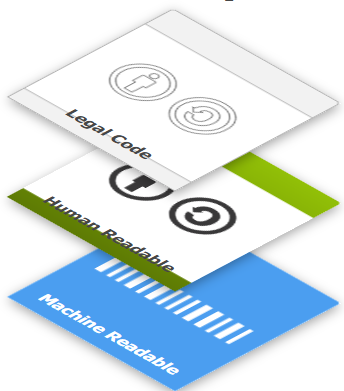 นำมาจาก https://creativecommons.org/licenses/
ความแตกต่างระหว่างการลอกเลียนแบบและการละเมิดลิขสิทธิ์
นำมาจาก https://library.osu.edu/document-registry/docs/587/stream
ความแตกต่างระหว่างการลอกเลียนแบบและการละเมิดลิขสิทธิ์
นำมาจาก https://library.osu.edu/document-registry/docs/587/stream
ความแตกต่างระหว่างการลอกเลียนแบบและการละเมิดลิขสิทธิ์
นำมาจาก https://library.osu.edu/document-registry/docs/587/stream
กรณีศึกษา #1 Betamax case
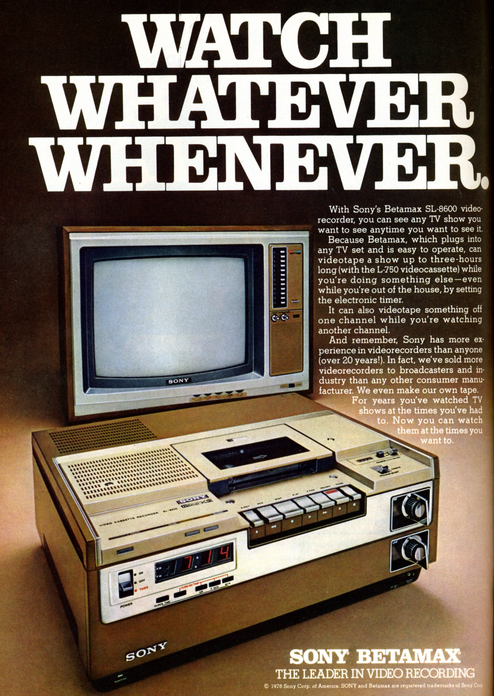 https://en.wikipedia.org/wiki/Sony_Corp._of_America_v._Universal_City_Studios,_Inc.
Picture from consumerist.com